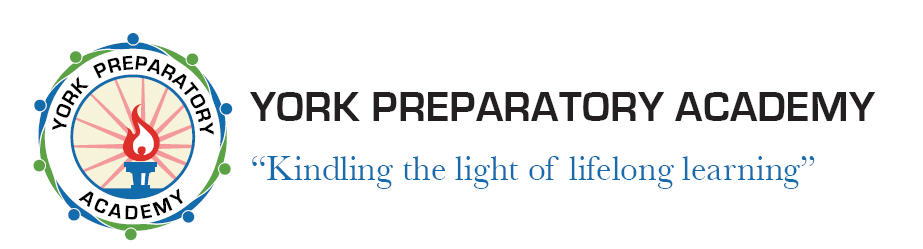 Entrepreneurship
Business Taxes
Presented By
Mrs. Bowden
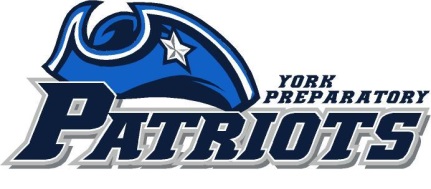 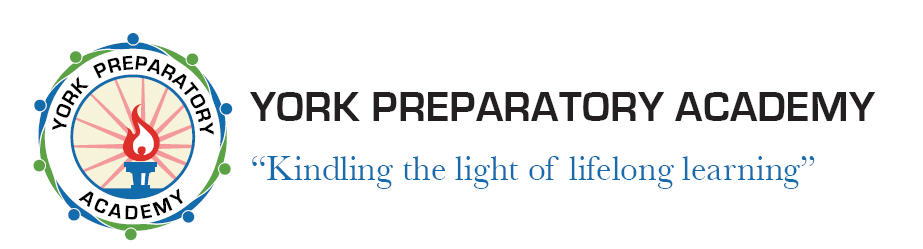 Today we will:
Explore Tax Issues that Entrepreneurs Face
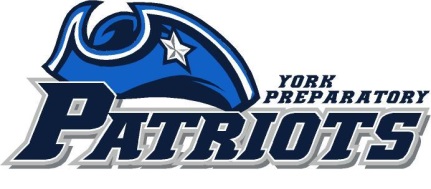 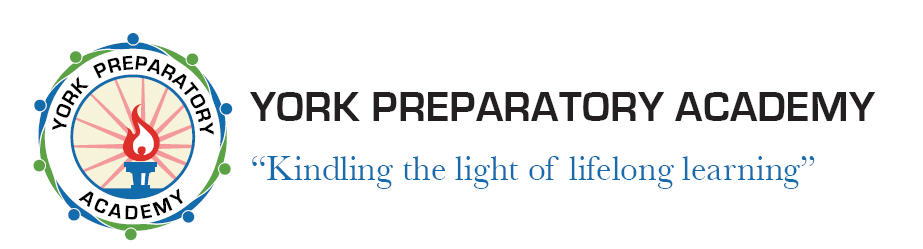 Why do businesses pay taxes:
Oliver Wendell Holmes – I like to pay taxes.  With them, I buy civilization.”
Thoughts?
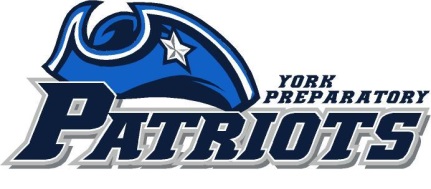 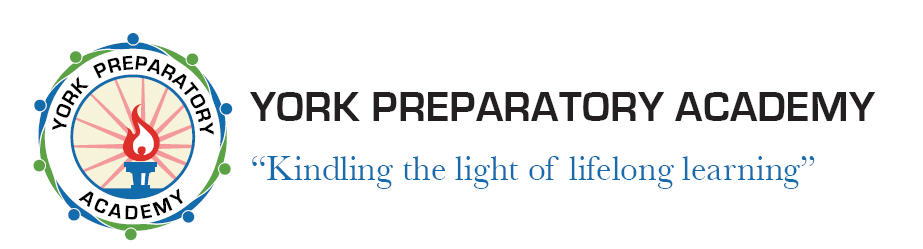 Taxes pay for :
Social Programs
Defense
Businesses
Government
HOW DOES THIS HELP ENTREPRENEURS??
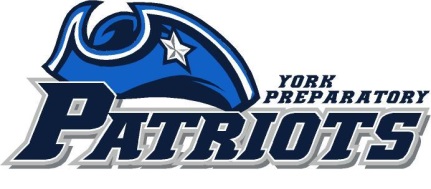 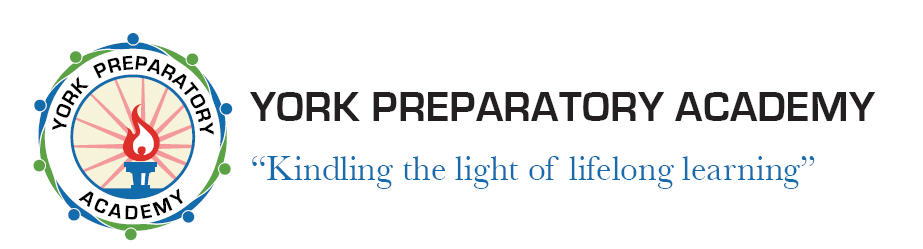 What taxes do businesses pay:
Payroll taxes(Social Security, Medicare = FICA)
Federal Unemployment Taxes
Consumption taxes – like sales tax
Business income taxes
Property tax
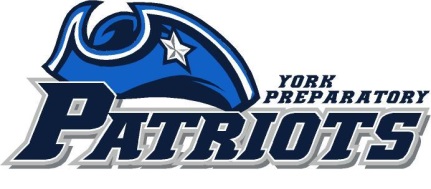 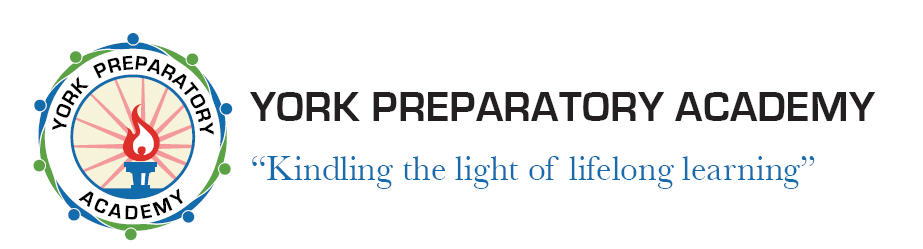 Reducing a businesses tax responsibility:
Tax avoidance
Deductions – list on p 468
Tax credits – green buildings, employee training, risk reduction strategies
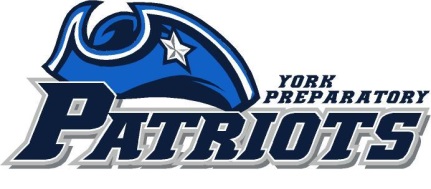 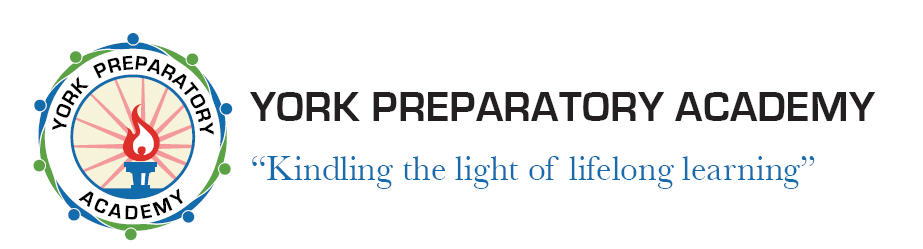 PART TWO – Government Regulation:

Would you be able to play a sport with no rules??
Understand the role of government regulation
Describe laws that protect small businesses
Identify government resources that help small businesses
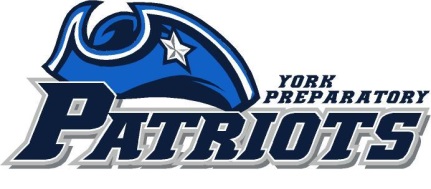 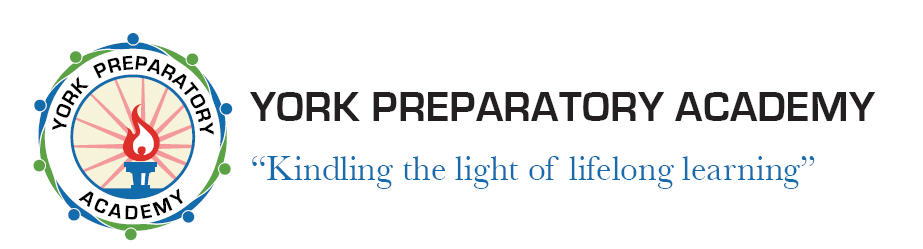 Role of government regulation
Dates back to colonial times
Began by regulating trafficking to and from territories
Growth in business came quickly because of little regulation
With the growth came abuse and controls began to increase to protect the people, their working conditions, their health, and their rights
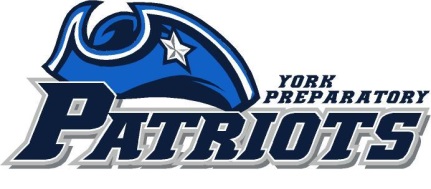 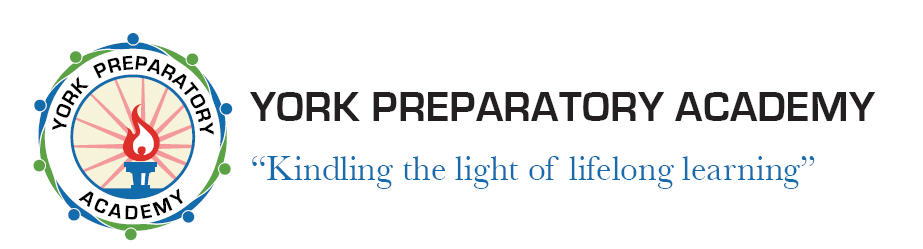 Areas of business regulated by the government
Employees
Customer Issues
Environmental Protection
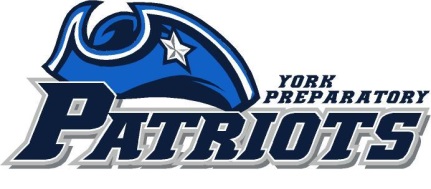 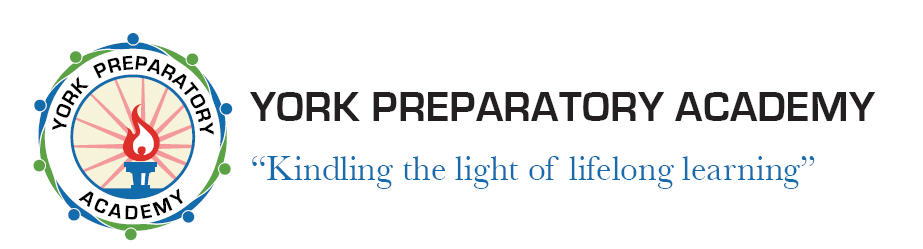 Employees
Workplace safety – OSHA (Occupational Safety and Health Admin.)
Fair Treatment – EEOC (Equal Employment Opportunity Commission)
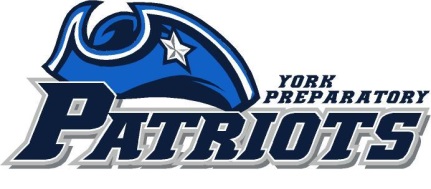 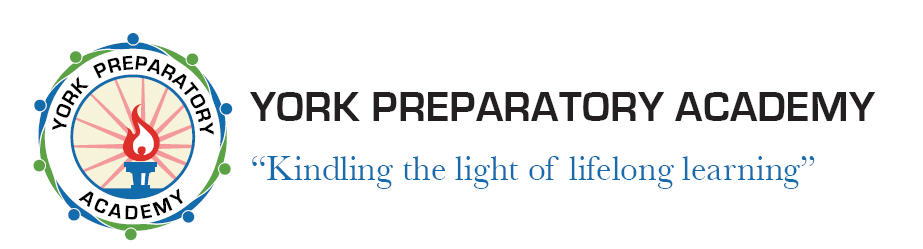 Customers
Package Labels – Fair Packaging and Labeling Act, The food Drug and Cosmetics Act
Product Safety – USDA and FDA
Fair Competition (read p. 476 – 477) pricing, monopolies, FTC
Licenses and Permits – assures customers they are legally doing business
Zoning laws
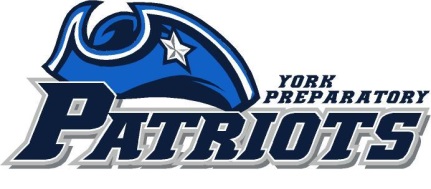 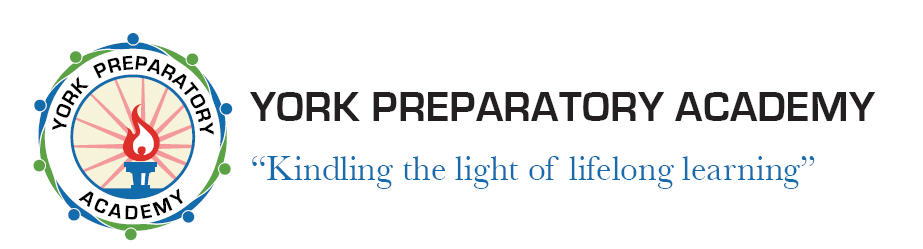 Environment
EPA – US Environmental Protection Agency
Clean Air Act
Clean Water Act
Endangered Species Act
Tax credits for advances environmental protection acts
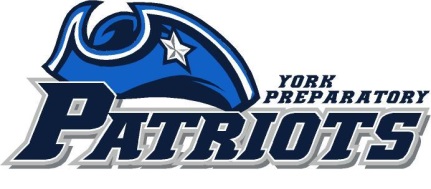 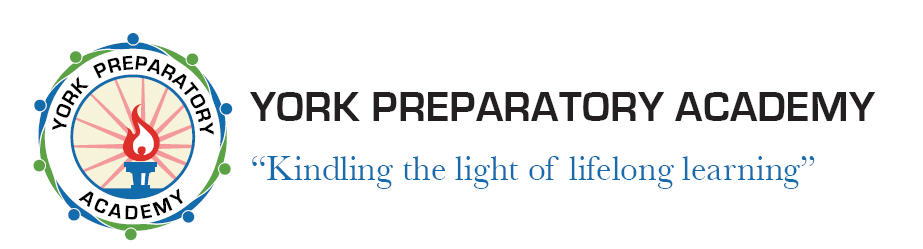 Help for Small Businesses
Take advantage of exceptions that exist for small businesses  - based on number of employees or revenue amounts
Understand and know tax credits available – helps with EPA standards and exemptions
Understand exemptions for your business related to the Americans with Disabilities Act and have a good HR person! 
Consult OSHA for safety standards
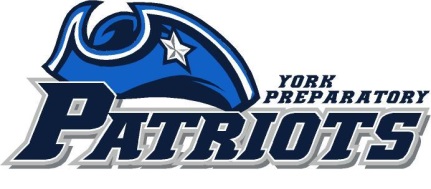 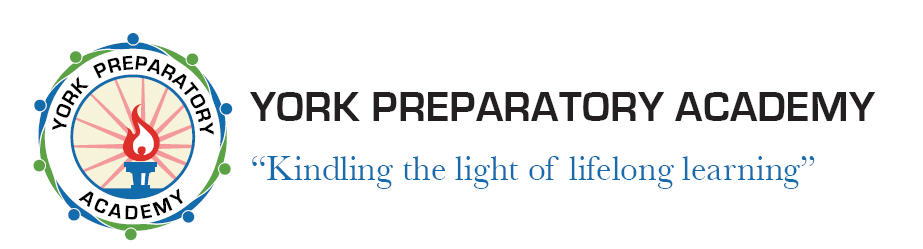 Activity
List ALL of the government regulations that may pertain to your business or that you will need to be concerned about based on your business or product you are producing. List and tell why or what portion of your business will trigger you to look into that regulation to see if it pertains to you.
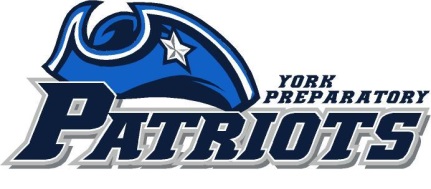